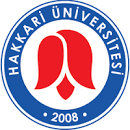 Hakkari Üniversitesi DIŞ PAYDAŞ DEĞERLENDİRME RAPORU (2023)
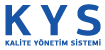 DIŞ PAYDAŞ DEĞERLENDİRME RAPORU
Üniversitemiz kalite çalışmaları kapsamında, dış paydaşlarla ilgili bilgi edinmek amacıyla kurum dışından kurumun nasıl değerlendirildiği belirlenmeye çalışılmıştır. 
Dış paydaş anketimize 51 dış paydaş geri dönüş yapmıştır. 
Anket formunun çoktan seçmeli maddeleri veri analizine uygun biçimde yüzde, frekans ve grafiklerle desteklenerek raporlanmıştır. Açık uçlu maddeler ise içerik analizi yöntemi ile analiz edilmiştir.
3. Hakkâri üniversitesi ile ilgili aşağıda belirtilen ifadeler hakkındaki önem dereceniz?
3. Hakkâri üniversitesi ile ilgili aşağıda belirtilen ifadeler hakkındaki önem dereceniz?
3. Hakkâri üniversitesi ile ilgili aşağıda belirtilen ifadeler hakkındaki önem dereceniz?
3. Hakkâri üniversitesi ile ilgili aşağıda belirtilen ifadeler hakkındaki önem dereceniz?
3. Hakkâri üniversitesi ile ilgili aşağıda belirtilen ifadeler hakkındaki önem dereceniz?
3. Hakkâri üniversitesi ile ilgili aşağıda belirtilen ifadeler hakkındaki önem dereceniz?
3. Hakkâri üniversitesi ile ilgili aşağıda belirtilen ifadeler hakkındaki önem dereceniz?
3. Hakkâri üniversitesi ile ilgili aşağıda belirtilen ifadeler hakkındaki önem dereceniz?
3. Hakkâri üniversitesi ile ilgili aşağıda belirtilen ifadeler hakkındaki önem dereceniz?
3. Hakkâri üniversitesi ile ilgili aşağıda belirtilen ifadeler hakkındaki önem dereceniz?
3. Hakkâri üniversitesi ile ilgili aşağıda belirtilen ifadeler hakkındaki önem dereceniz?
3. Hakkâri üniversitesi ile ilgili aşağıda belirtilen ifadeler hakkındaki önem dereceniz?
3. Hakkâri üniversitesi ile ilgili aşağıda belirtilen ifadeler hakkındaki önem dereceniz?
3. Hakkâri üniversitesi ile ilgili aşağıda belirtilen ifadeler hakkındaki önem dereceniz?
4. Hakkâri üniversitesi hakkında sahip olduğunuz görüşünüzü aşağıdaki ifadelere göre değerlendiriniz?
4. Hakkâri üniversitesi hakkında sahip olduğunuz görüşünüzü aşağıdaki ifadelere göre değerlendiriniz?
4. Hakkâri üniversitesi hakkında sahip olduğunuz görüşünüzü aşağıdaki ifadelere göre değerlendiriniz?
4. Hakkâri üniversitesi hakkında sahip olduğunuz görüşünüzü aşağıdaki ifadelere göre değerlendiriniz?
4. Hakkâri üniversitesi hakkında sahip olduğunuz görüşünüzü aşağıdaki ifadelere göre değerlendiriniz?
4. Hakkâri üniversitesi hakkında sahip olduğunuz görüşünüzü aşağıdaki ifadelere göre değerlendiriniz?
4. Hakkâri üniversitesi hakkında sahip olduğunuz görüşünüzü aşağıdaki ifadelere göre değerlendiriniz?
4. Hakkâri üniversitesi hakkında sahip olduğunuz görüşünüzü aşağıdaki ifadelere göre değerlendiriniz?
4. Hakkâri üniversitesi hakkında sahip olduğunuz görüşünüzü aşağıdaki ifadelere göre değerlendiriniz?
4. Hakkâri üniversitesi hakkında sahip olduğunuz görüşünüzü aşağıdaki ifadelere göre değerlendiriniz?
4. Hakkâri üniversitesi hakkında sahip olduğunuz görüşünüzü aşağıdaki ifadelere göre değerlendiriniz?
5. Bölgenin üniversitemiz gelişimine yönelik sunduğu fırsatlar nelerdir?
Doğası ve Doğal Güzellikleri
Genç Dinamik Kadro
Mesleki Eğitim
Ekonomik
Yabancı Uyruklu Öğrenciler
6. Bölgenin üniversitemiz gelişimini tehdit eden unsurlar nelerdir?
İklim
Fiziksel durum ve sosyal yaşam alanlarının yetersiz olması
Ulaşım
Terör
Genç Nüfus Göçü
7. Üniversitemizde güçlü olduğunu düşündüğünüz unsurlar nelerdir?
Akademik Kadronun Kaliteli Olması
Yenilikçi Olması
8. Üniversitemizde zayıf olduğunu düşündüğünüz unsurlar nelerdir?
Üniversitenin Tanıtımı
İşbirliği, Öğrenci Projesi Desteği
Teknoloji
Fiziki Alt yapı
Hakkâri Üniversitesi´ nin hedefleri sizce neler olmalıdır?
Bilim ve Teknolojik Alt yapıda yenilikler
Üniversiteyi tanıtmak
Öğrenci gelebilecek yeni bölümlerin açılması
Hakkâri Üniversitesi´nin öncelik vermesini istediğiniz konular
Tıp Fakültesinin açılması
Ziraat fakültesinin açılması
Fakülte ve Birim çalışma koşullarının iyileştirilmesi
Kurumsal aidiyetin sağlanması
Hakkâri Üniversitesini olumlu yönde etkileyebileceğini düşündüğünüz gelişmeler
Mesleki Eğitim
ARGE
Proje
Sağlık Bilimleri
Kurumunuzun üniversitemizle işbirliği yapması gerektiğini düşündüğünüz en önemli konu/konular
Kardeş Üniversite
Denetim 
Eğitim Planları
Spor Etkinlikleri
Rehberlik
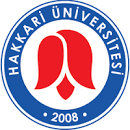 Hakkari ÜniversitesiKalite Yönetim Sistemi(2023)
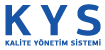